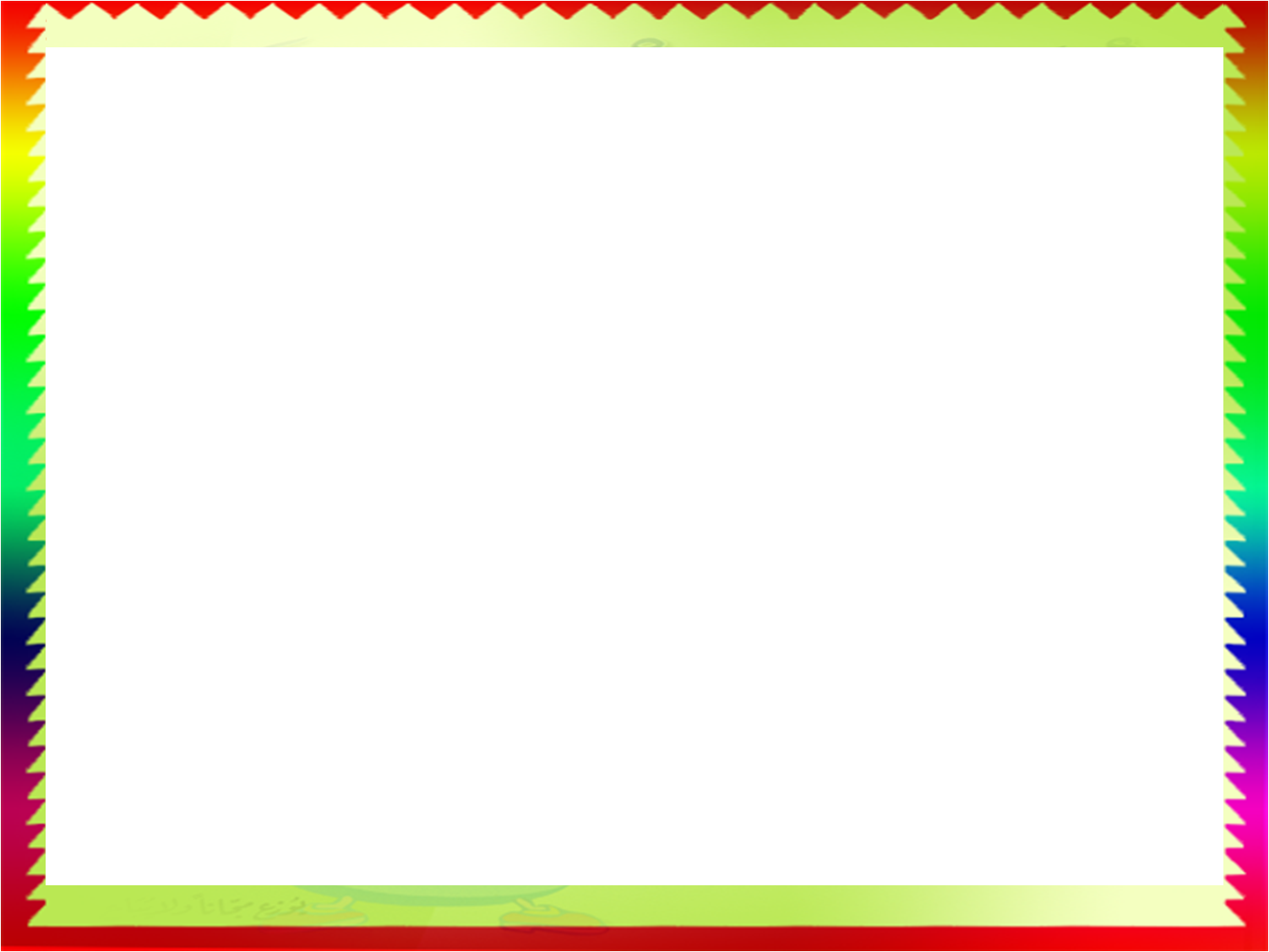 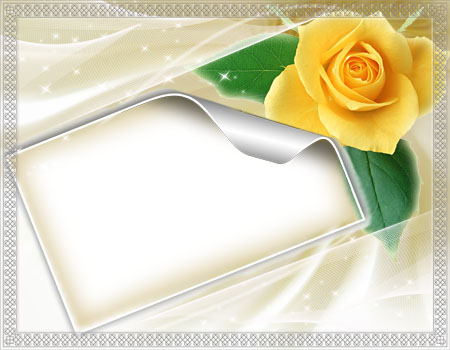 التماثل الكلي في زخارفنا الإسلامية
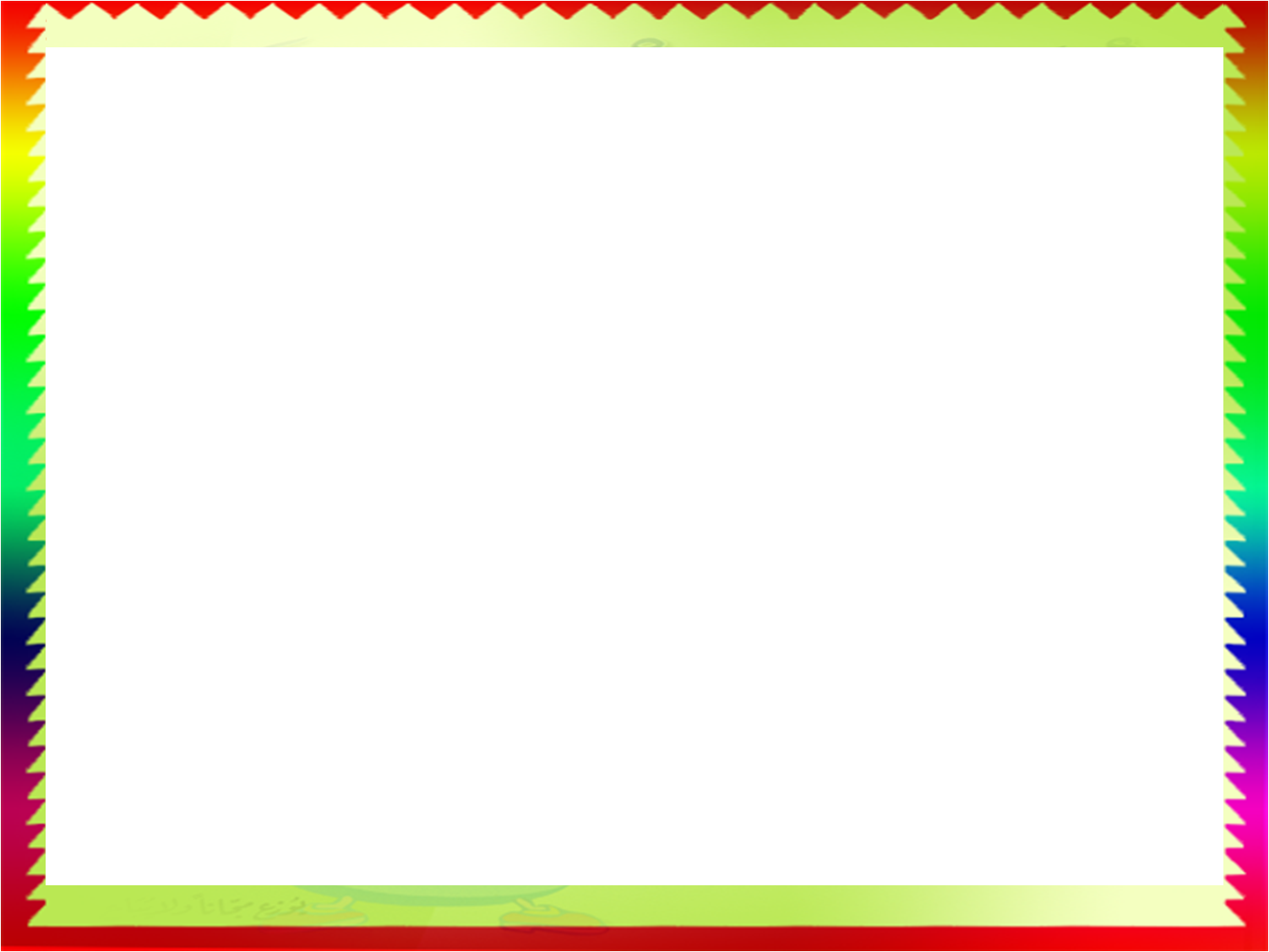 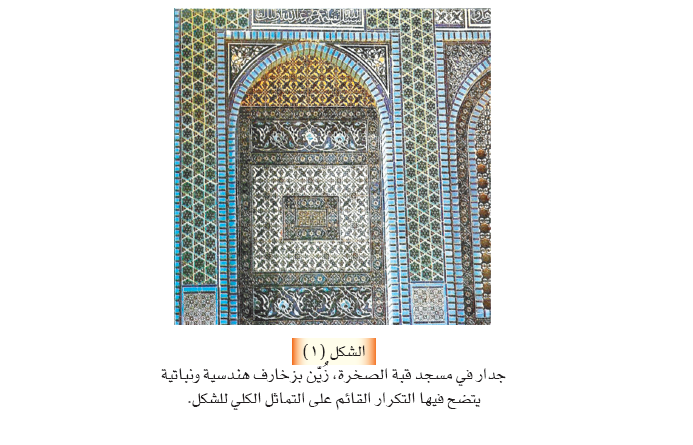 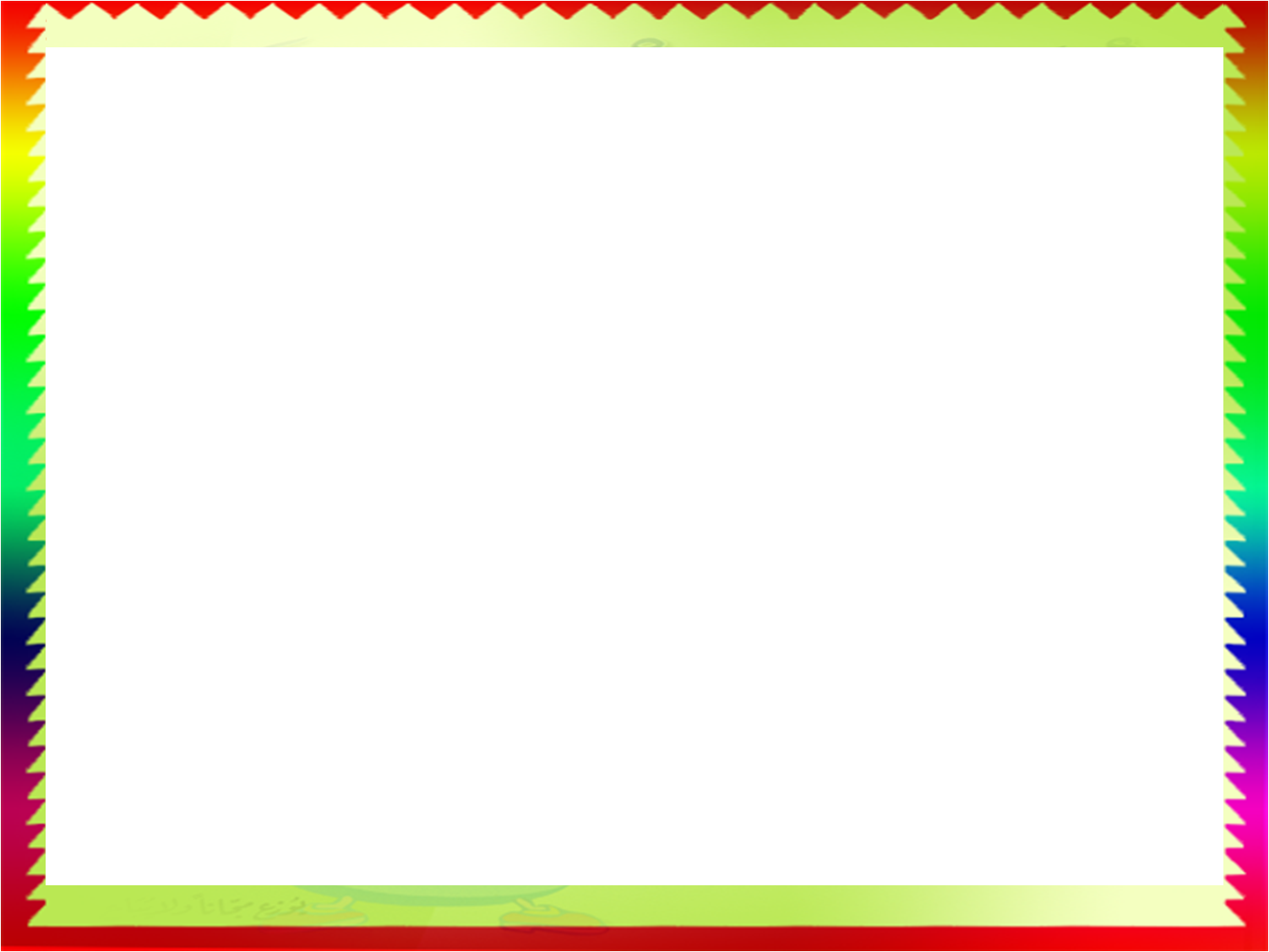 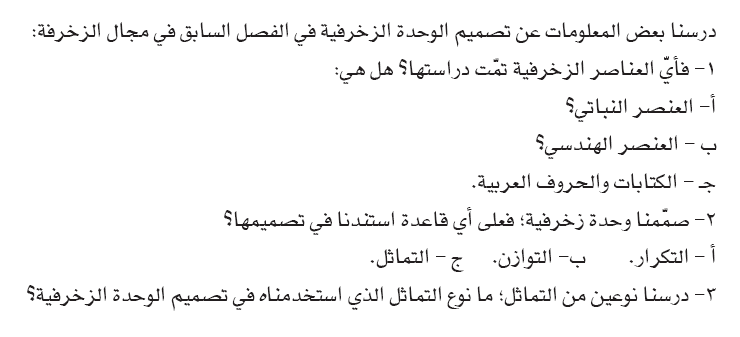 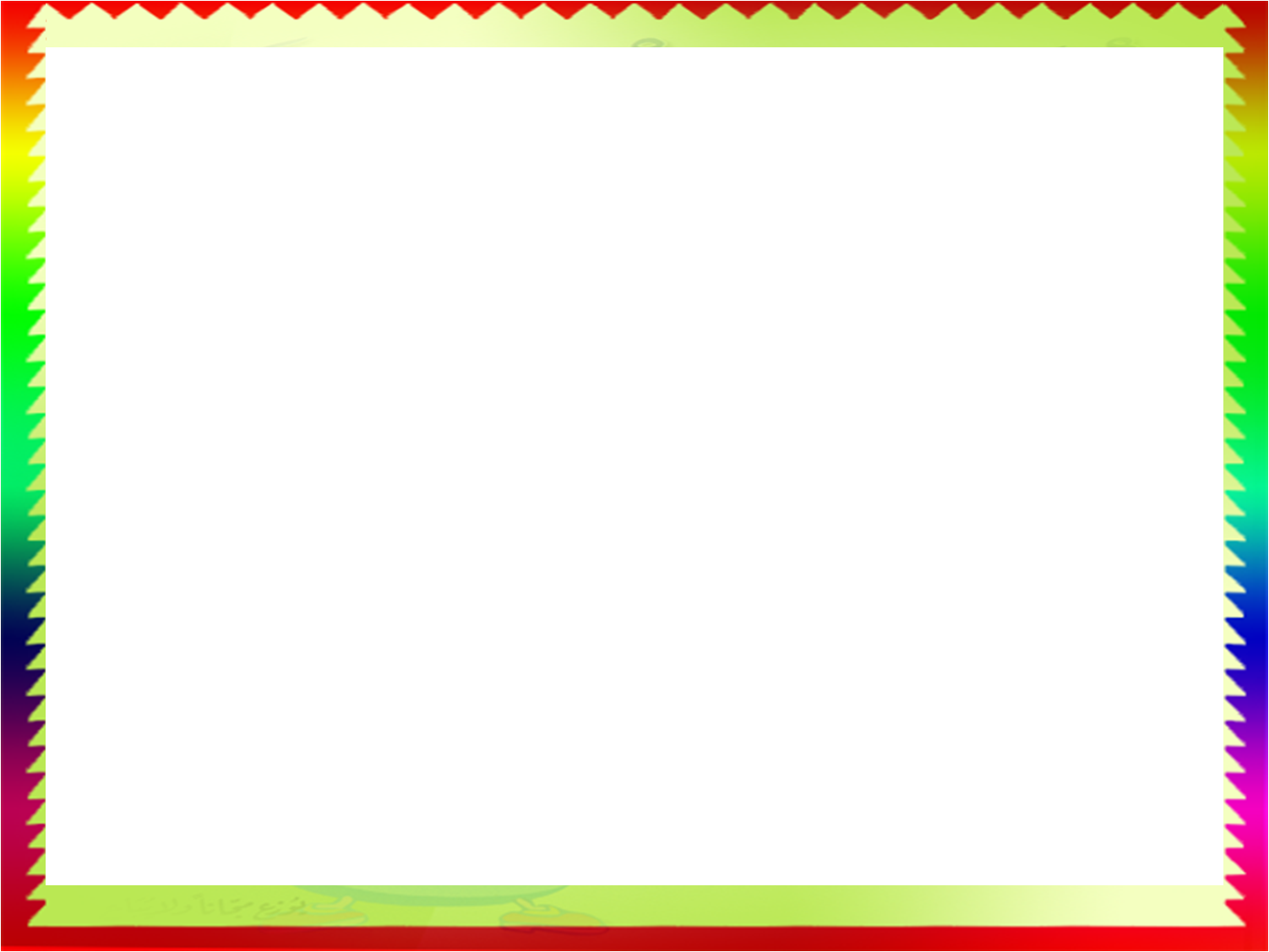 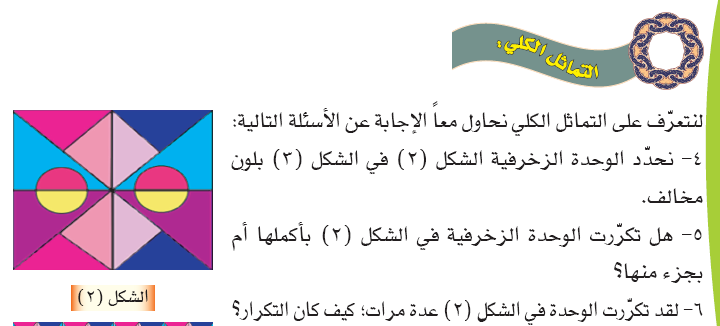 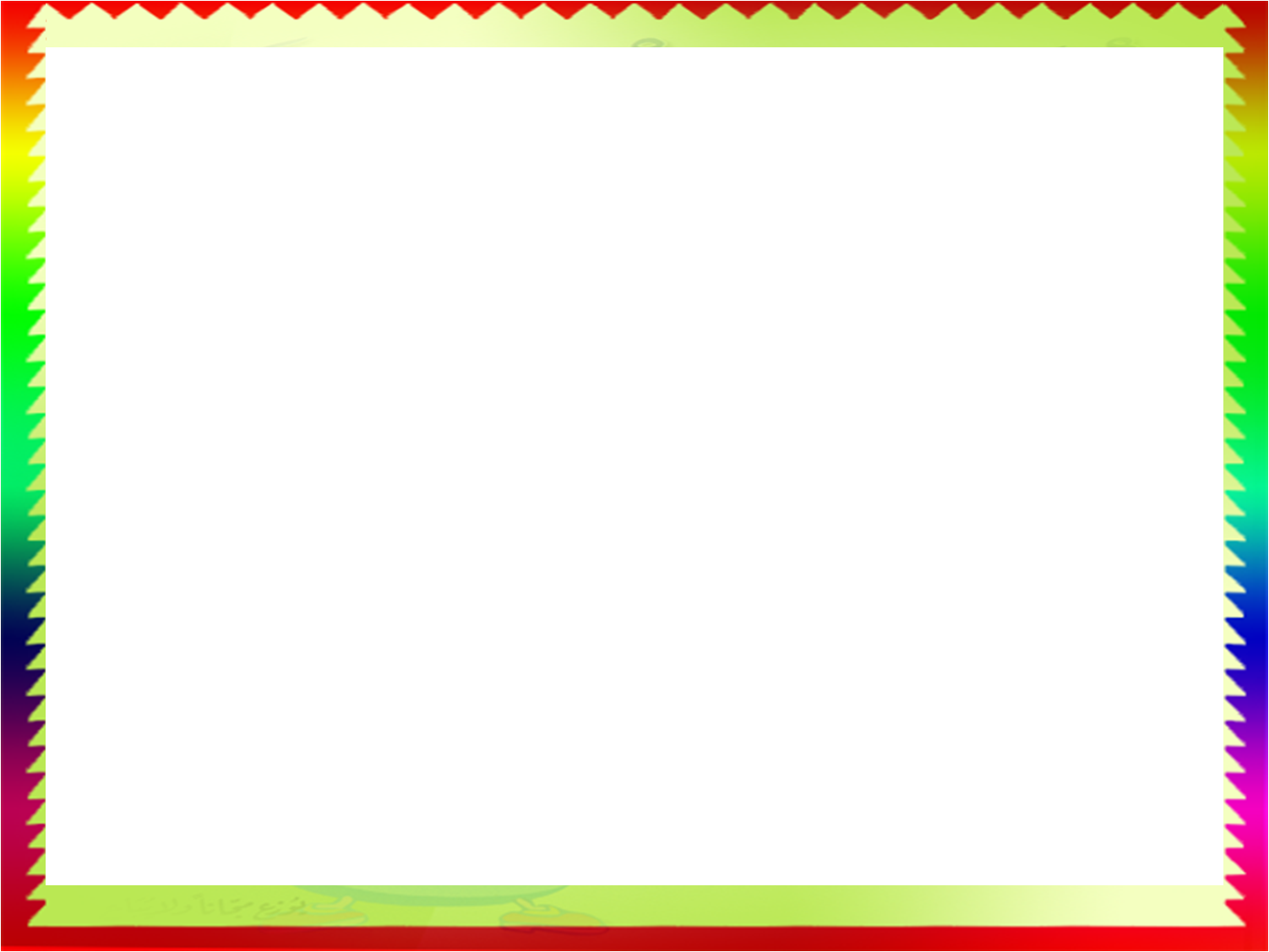 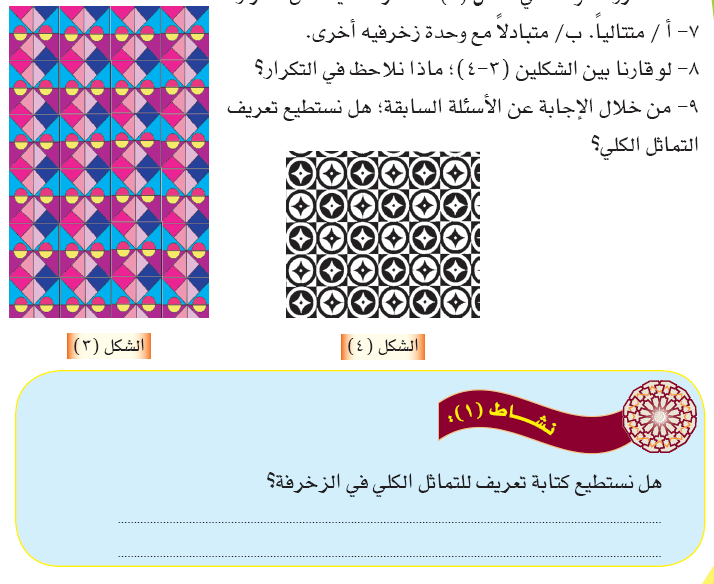 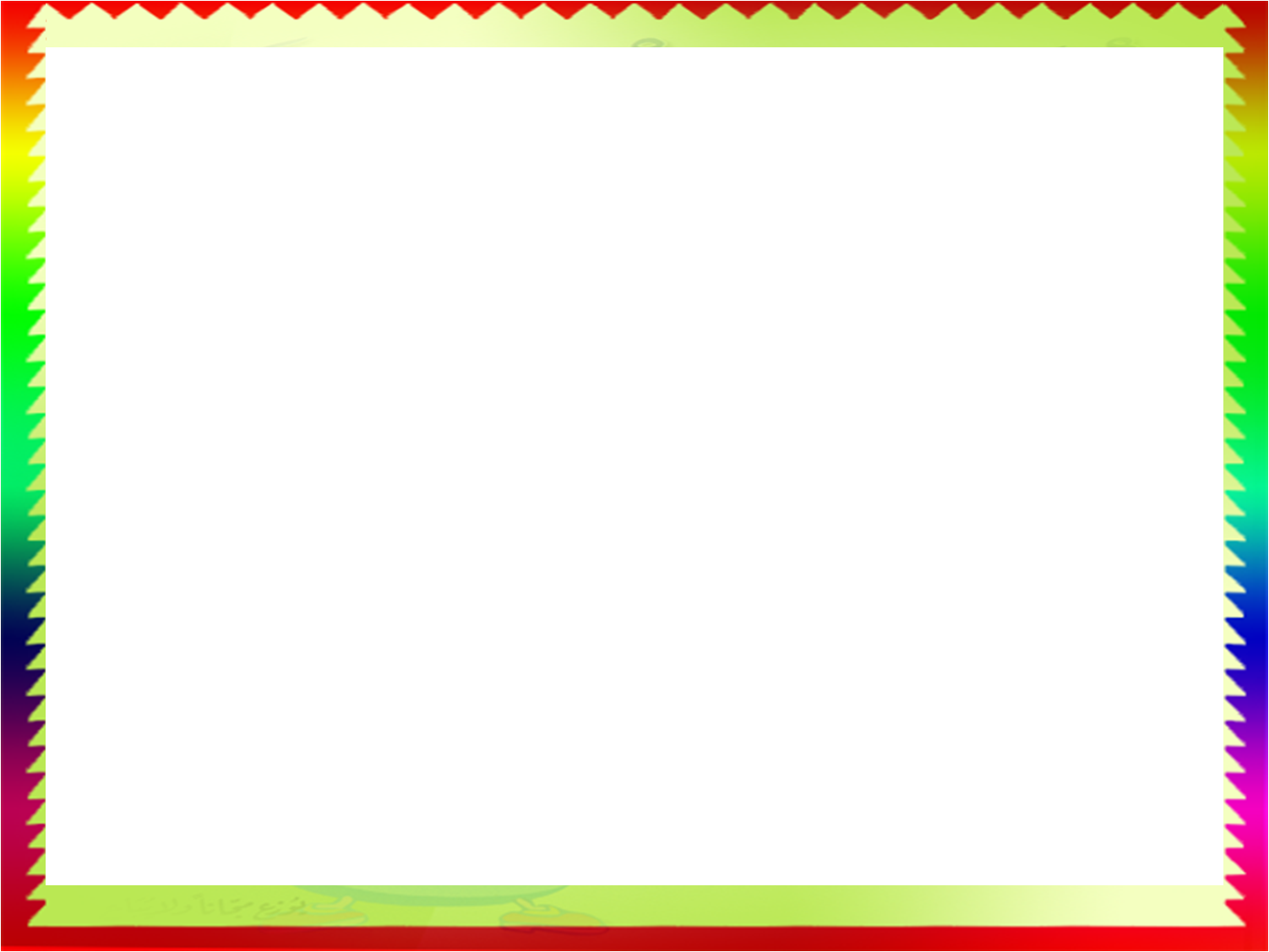 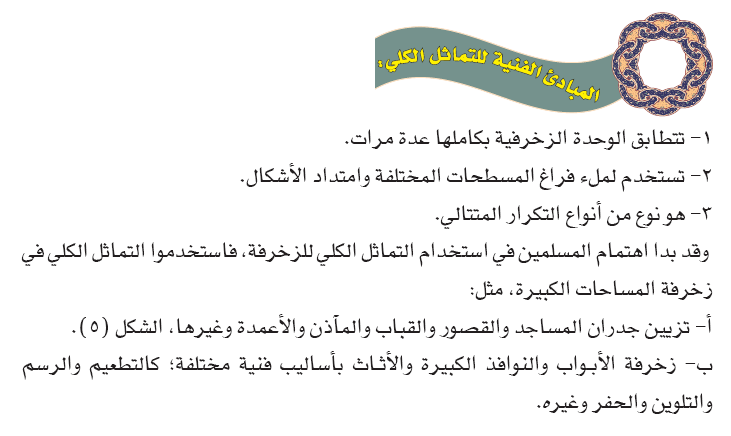 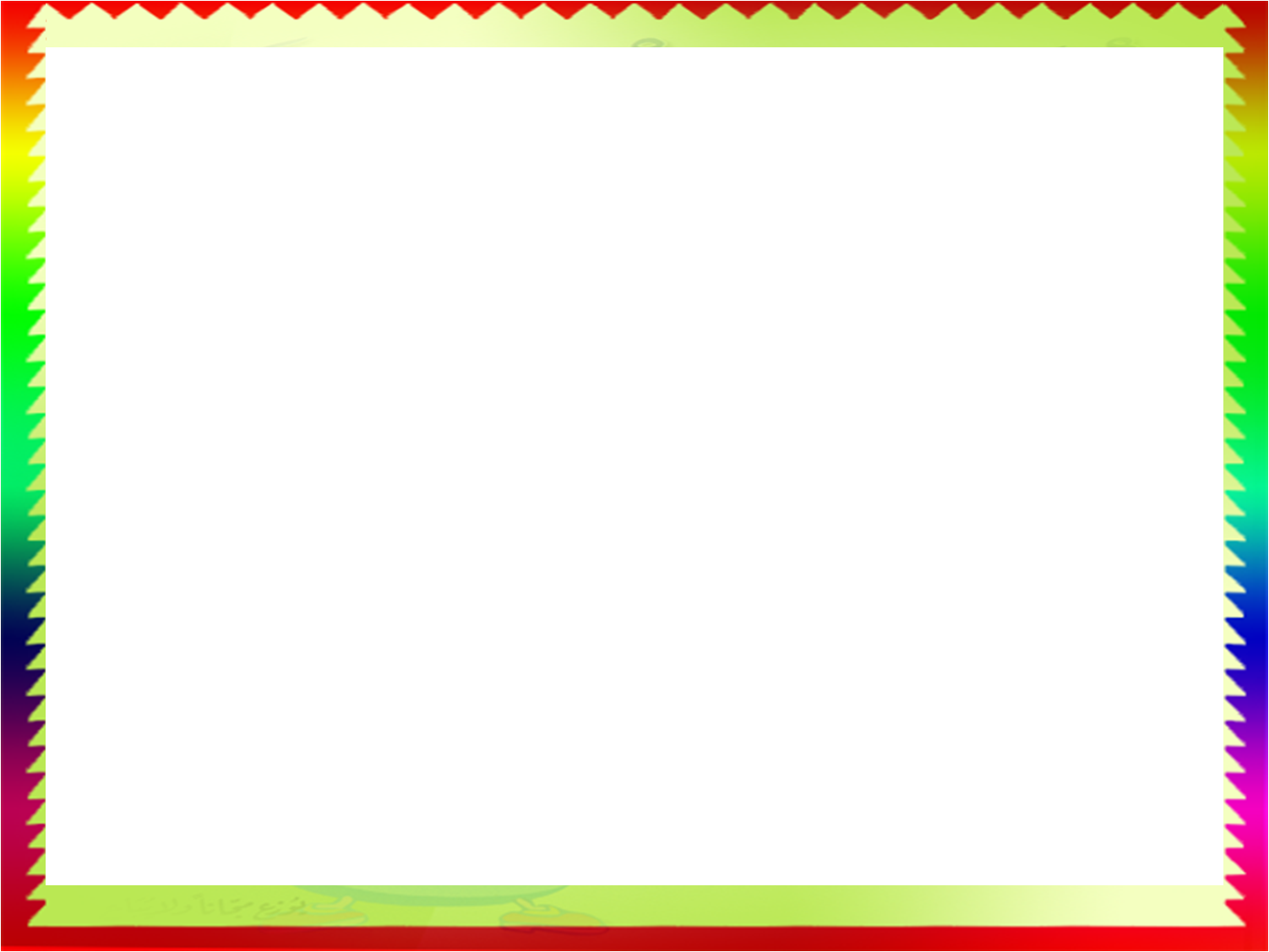 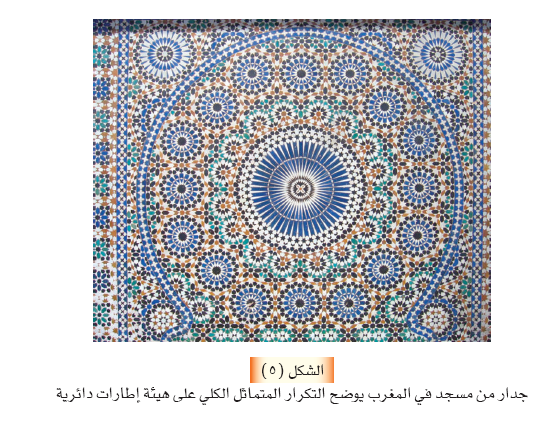 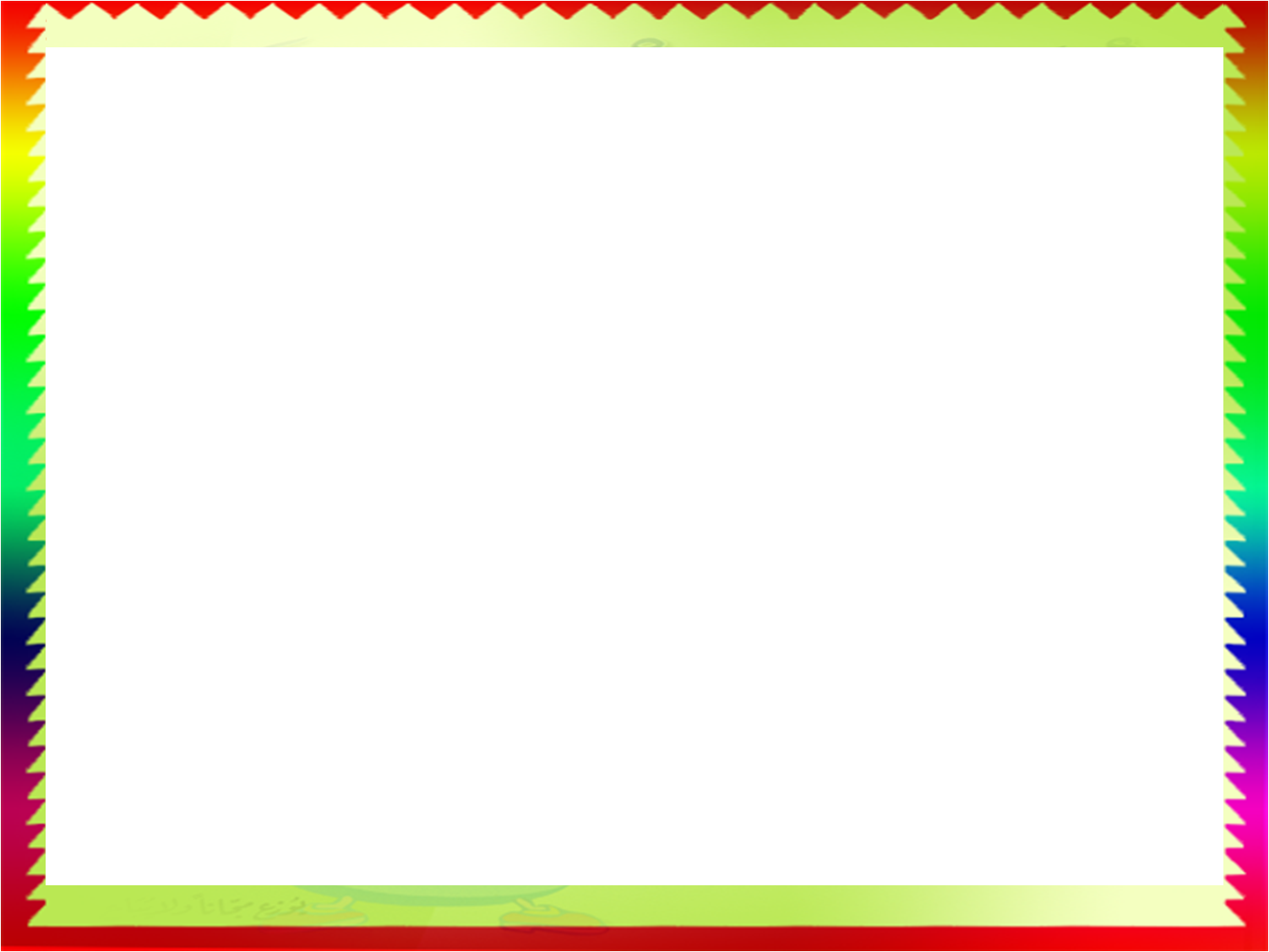 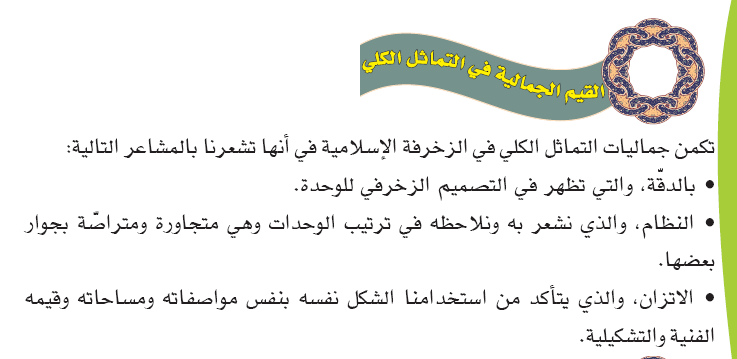 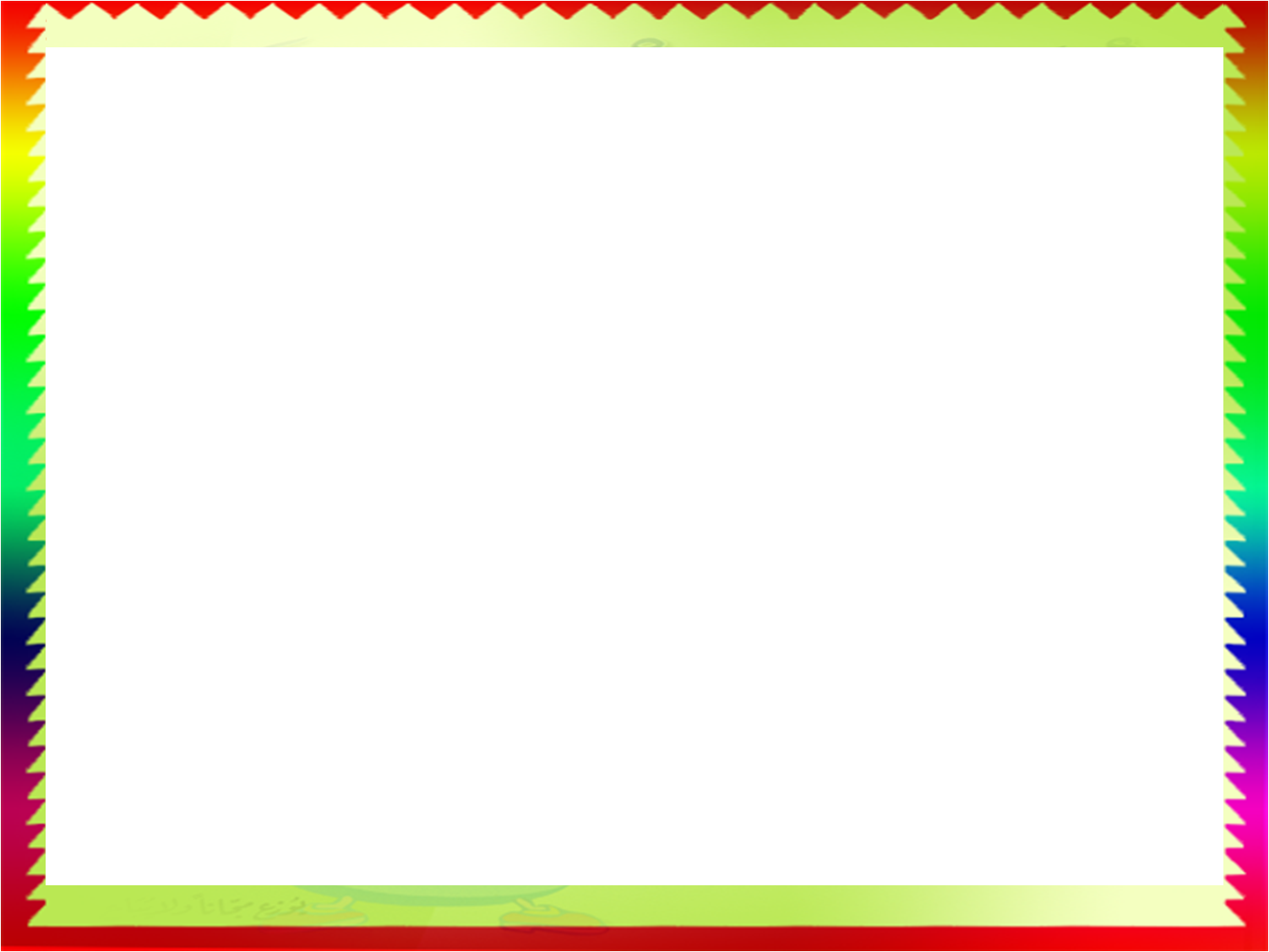 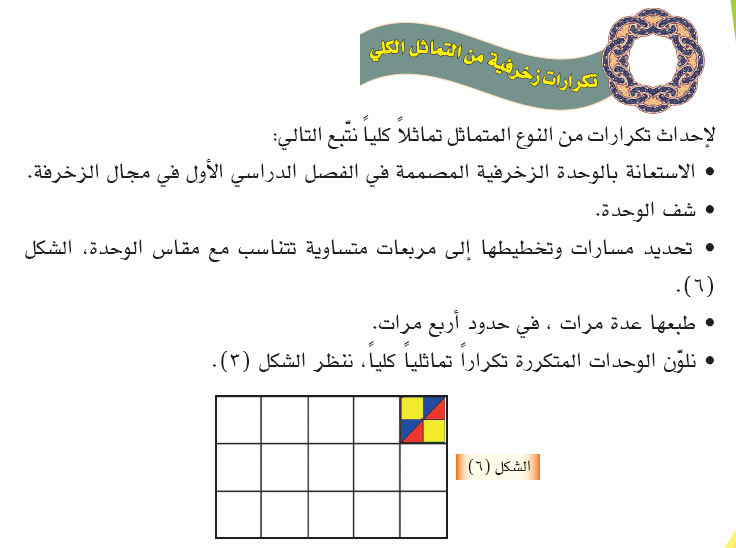 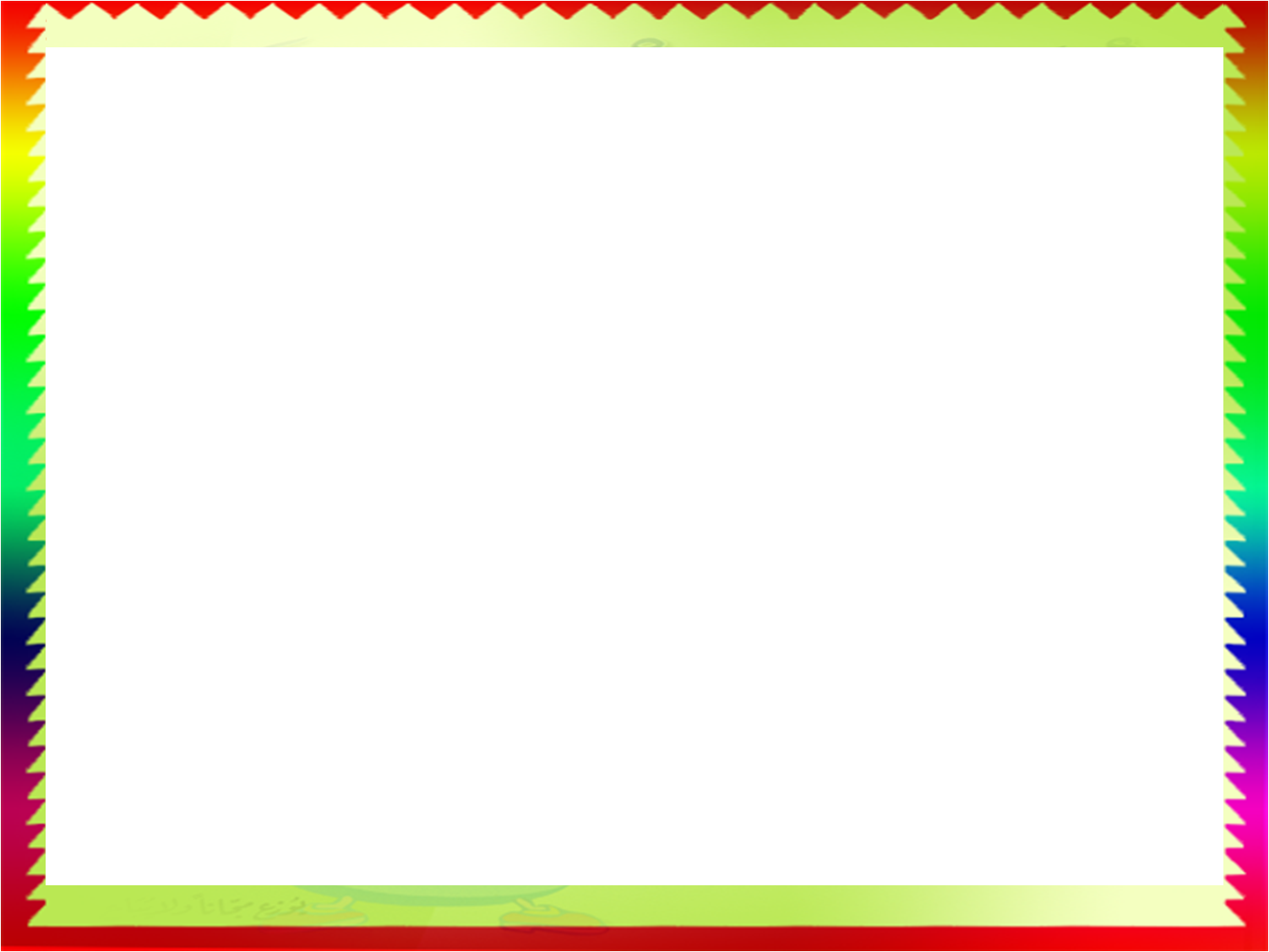 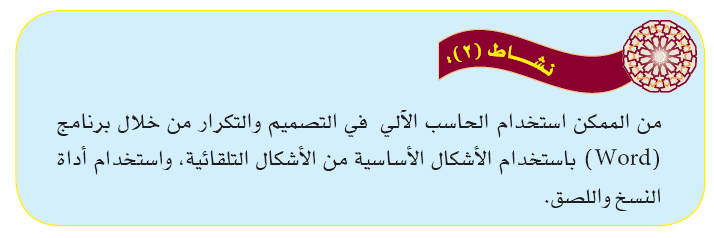 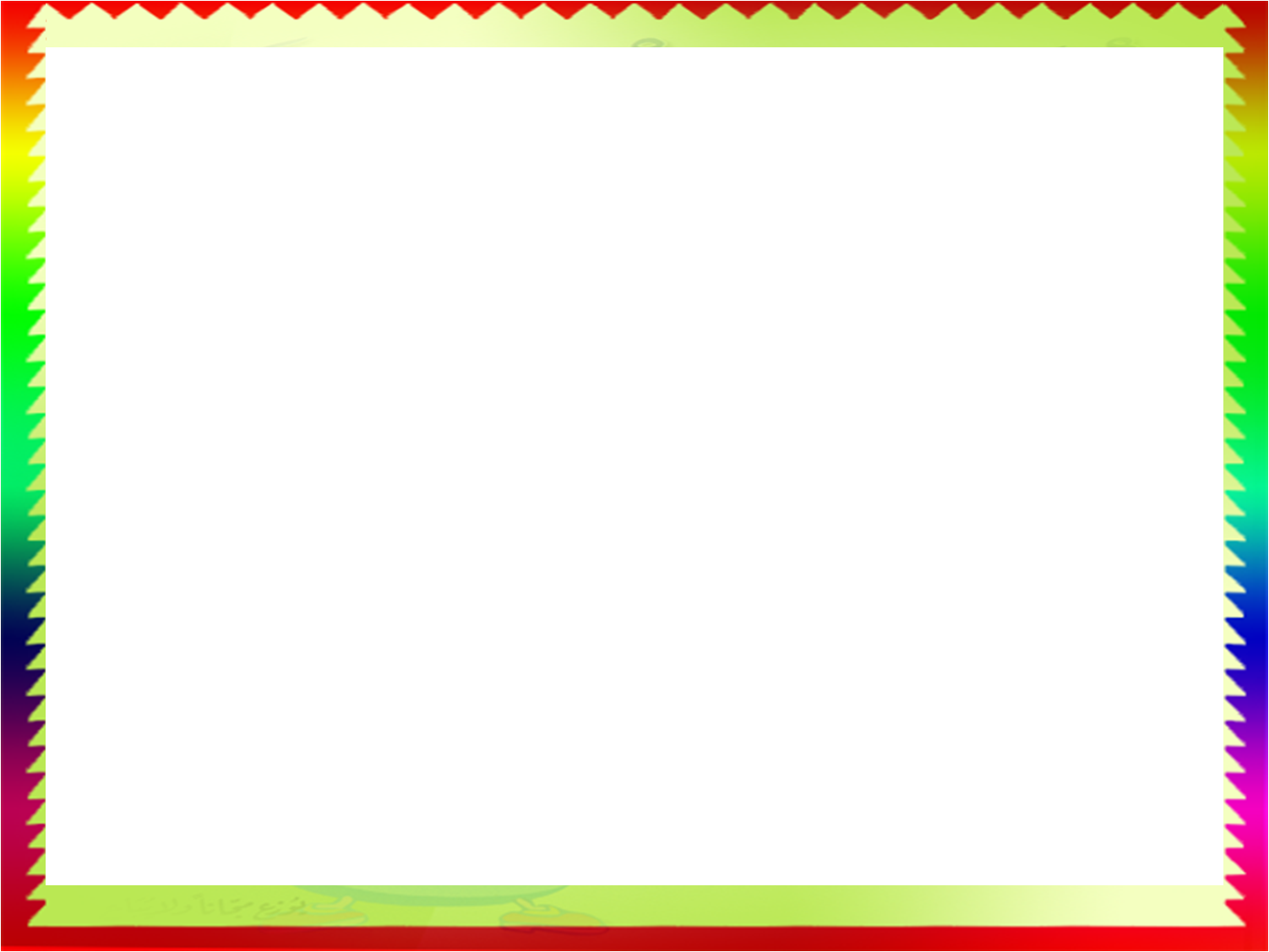 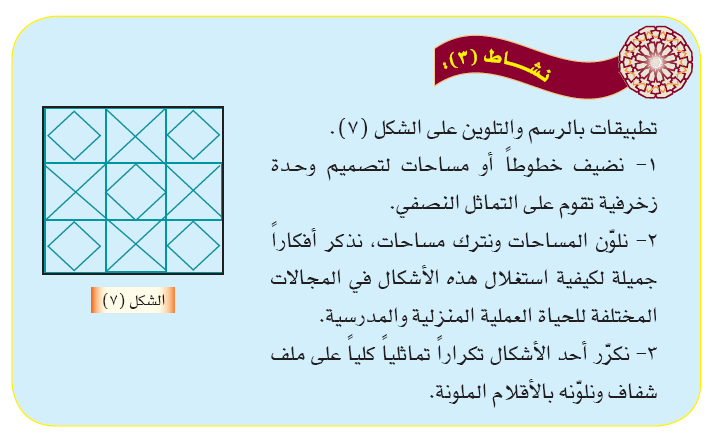 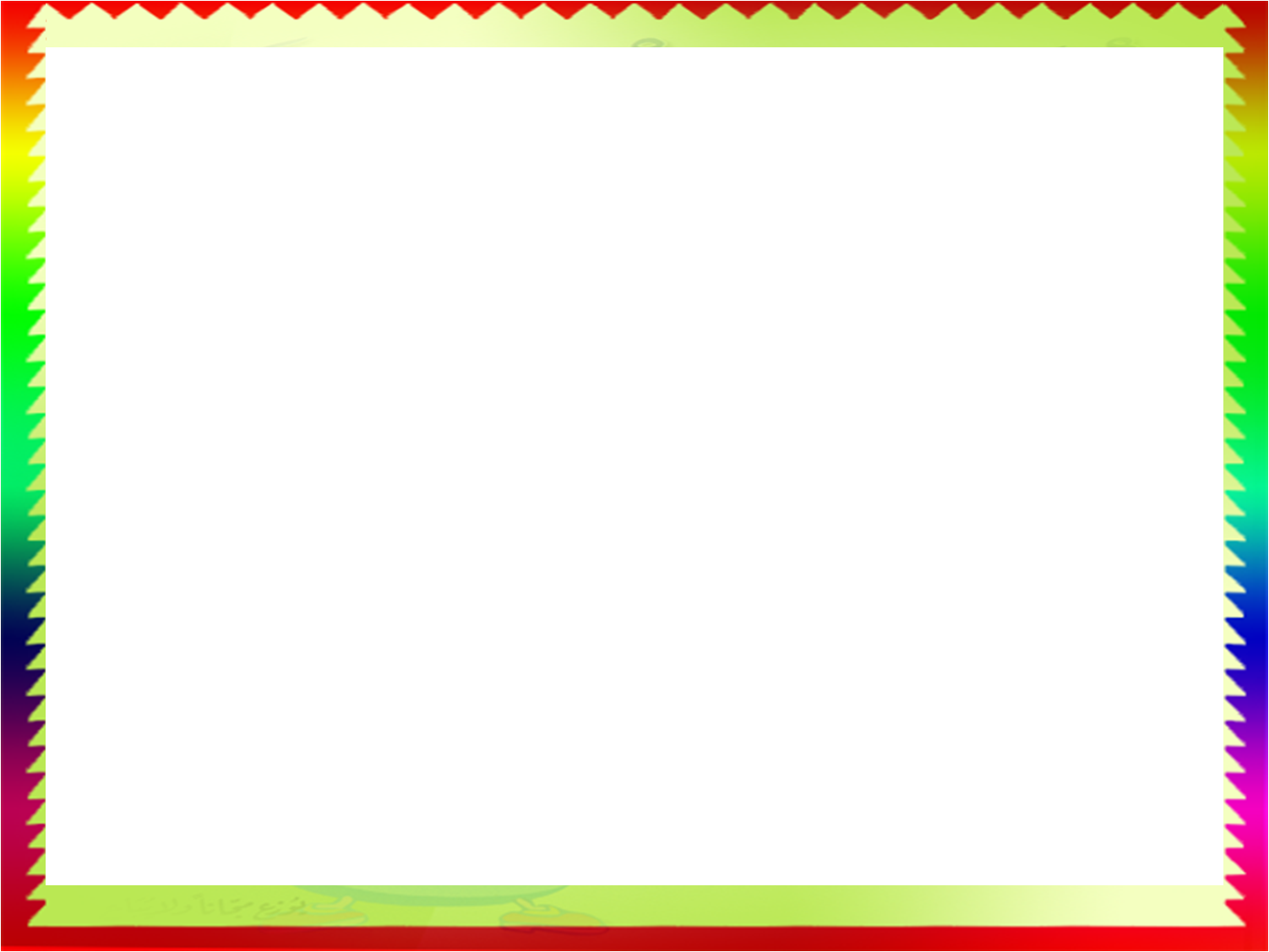 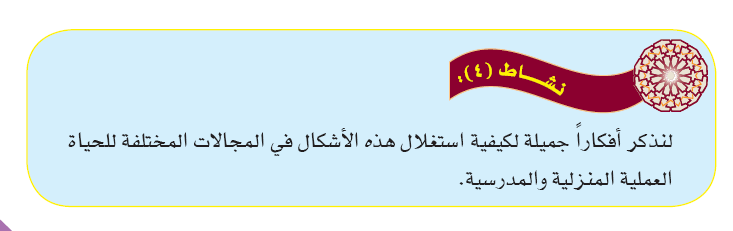